Year 10 Drama Summer Work
Task for all:
To learn your lines, blocking, objectives and actions for your extract ready to be off script by September.
Extension Tasks:
To access:
BBC Bitesize and explore the Scripted drama sections https://www.bbc.co.uk/bitesize/examspecs/zdb6xyc 
 National Theatre YouTube channel and explore the ‘Acting’ playlist https://www.youtube.com/playlist?list=PL40671DCF52636FE3 
Watch some online plays https://www.dramaonlinelibrary.com/login?recentUrl=/ 
Use the USERNAME: 8Li&5Qn)
 PASSWORD: 6Be!2Cn. (full stop)
Line learning tips:
Download Luna Lines and record yourself speaking the lines
Ask someone to test you
Look, cover, check and repeat
Write the first letters of each word in a sentence down. (e.g. Hello, how are you? = H H A Y
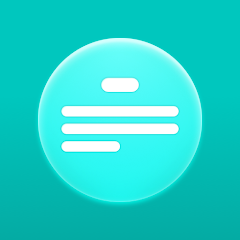